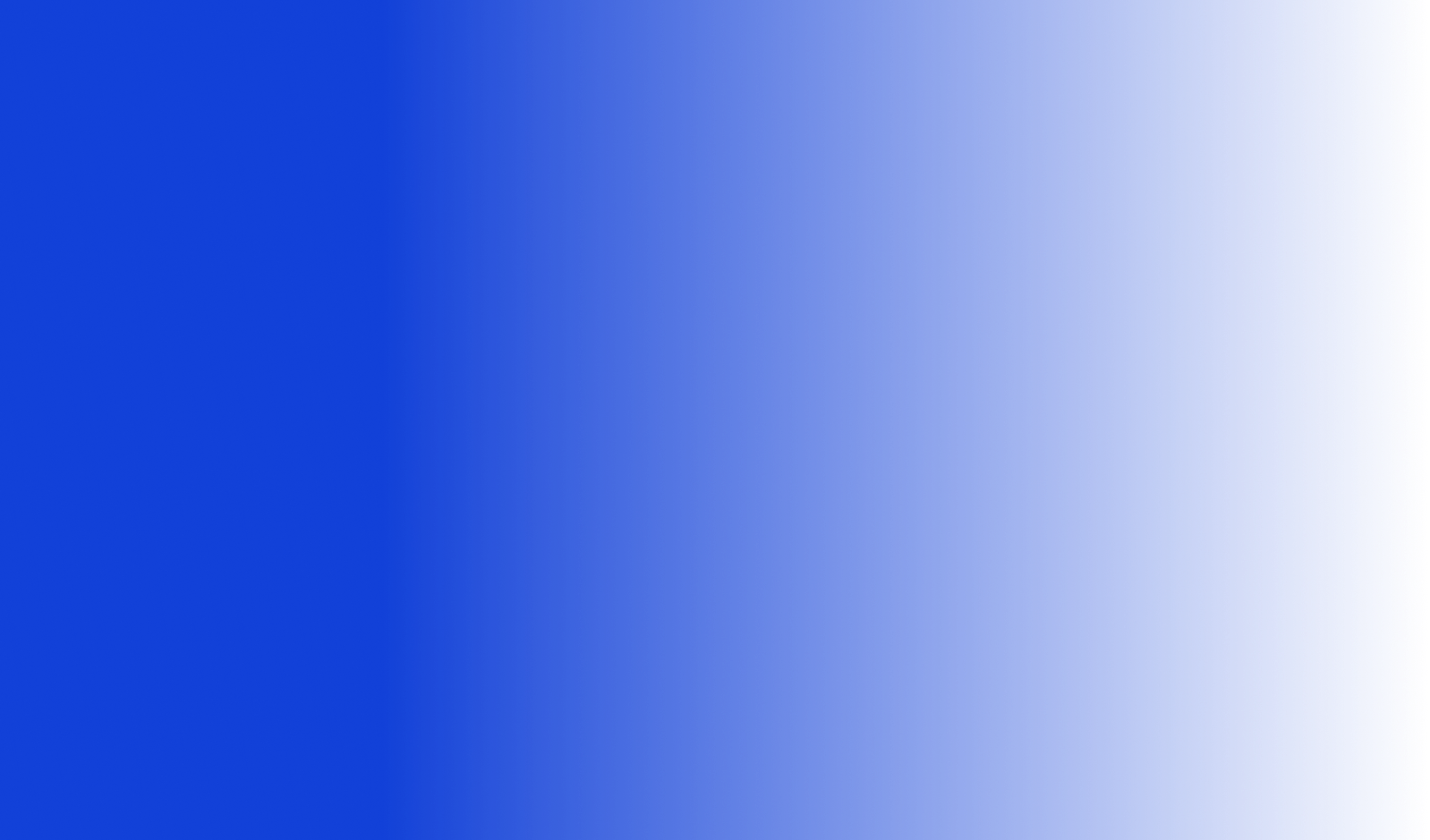 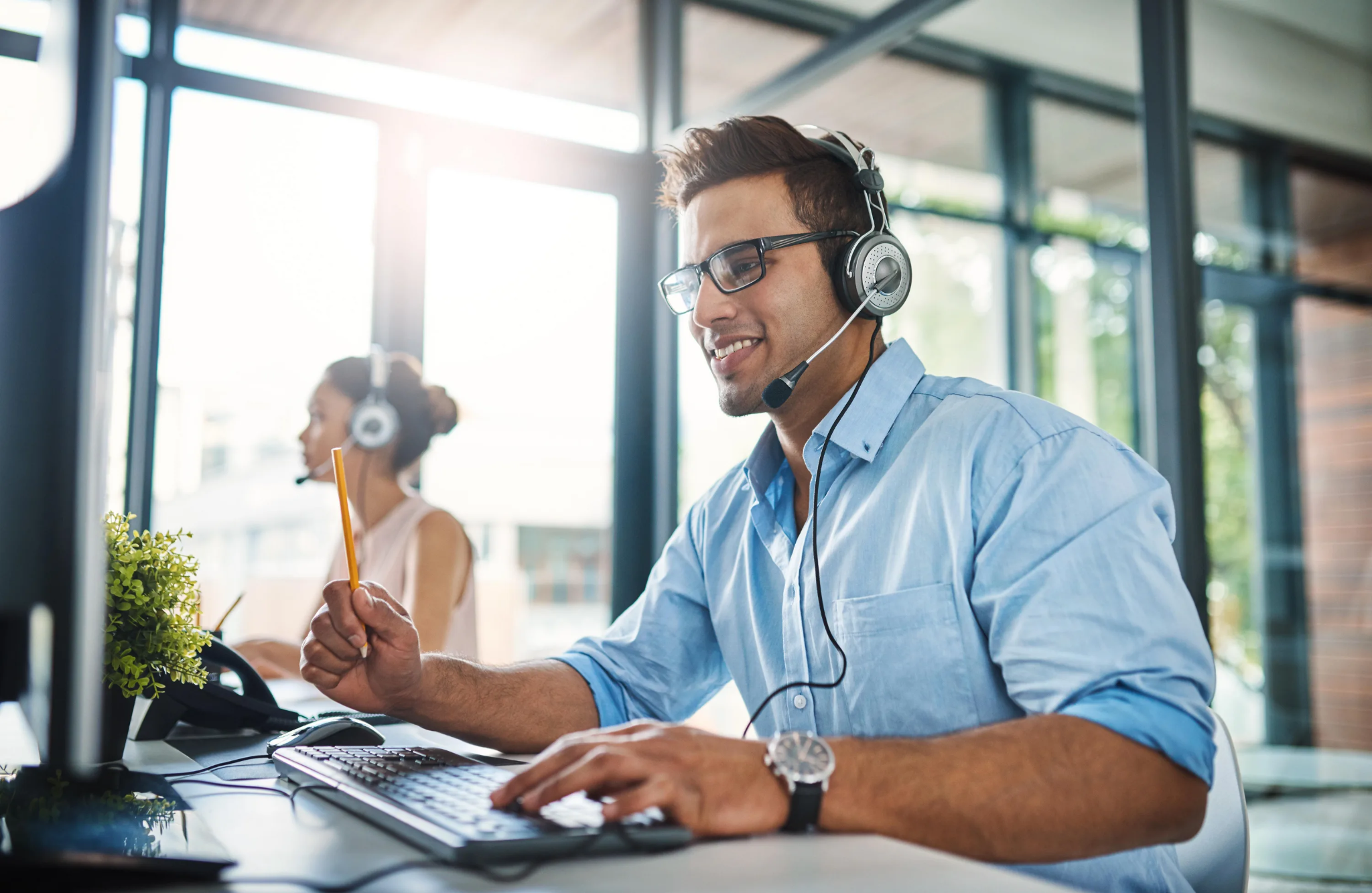 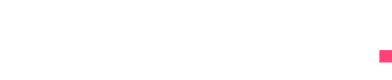 Премиальная техническая поддержка
Варчак Дмитрий
Депортамент производсва
«ФОРСАЙТ»
Предпосылки появления
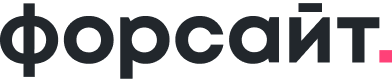 Увеличение числа проектов реализуемых без привлечения вендора самостоятельно заказчиками или партнерами.
1
Работа с корпоративными заказчиками которые получали премиальную поддержку работая с западными вендорами. (Active Global Support, MaxAttention, Premium Engagement)
2
3
Требования от Заказчика получать консультации в рамках специализированных для заказчика сервисов привязанных к реалиям заказчика: реализованным проектам/проектным решениям, инфраструктуре, архитектурным решениям, внутренним регламентам/ограничениям/требованиям.
Сравнительная таблица
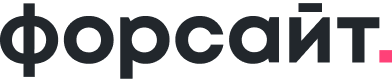 «Структура» премиальной поддержки
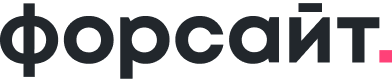 Проактивный мониторинг проектов на жизненном цикле
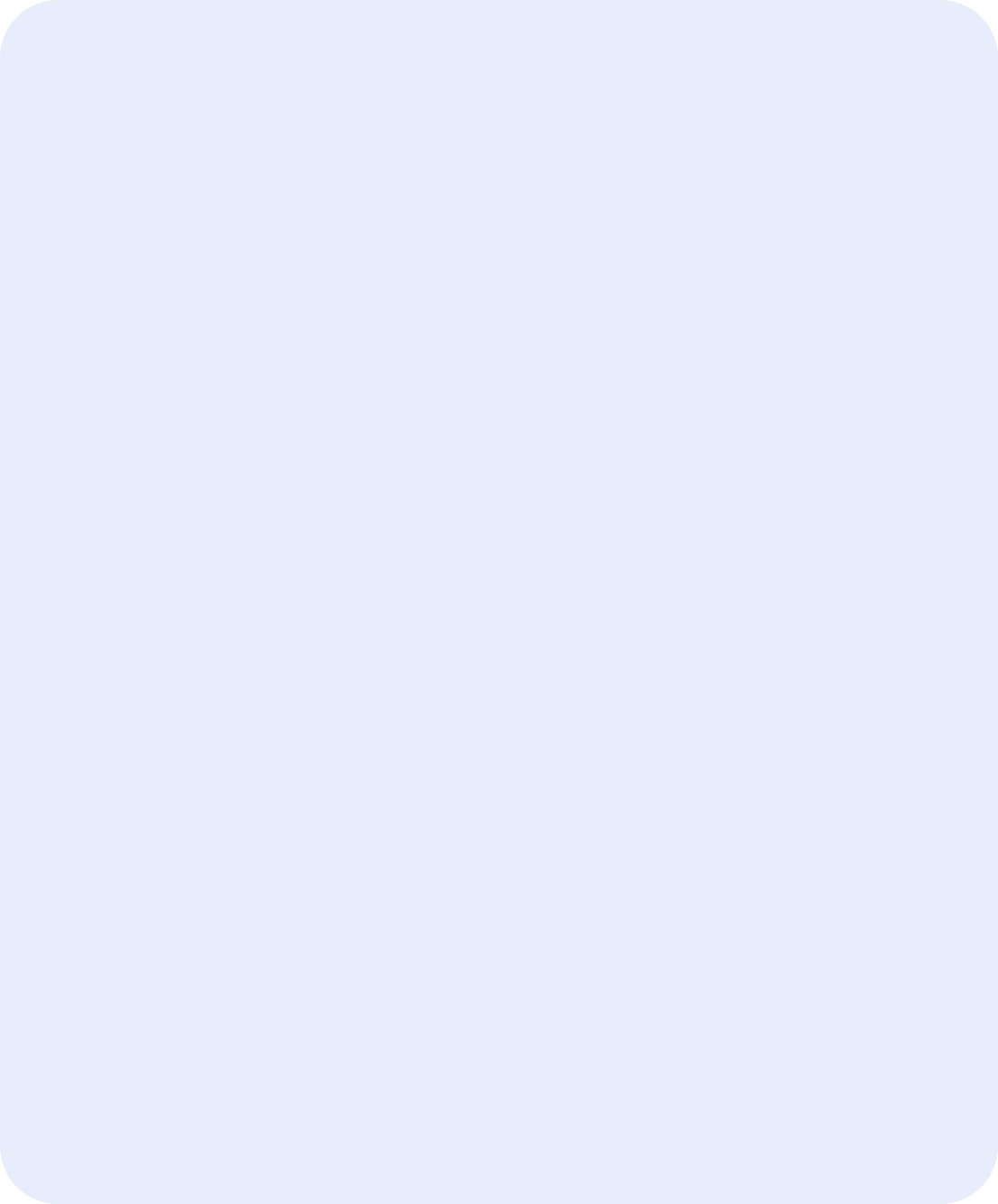 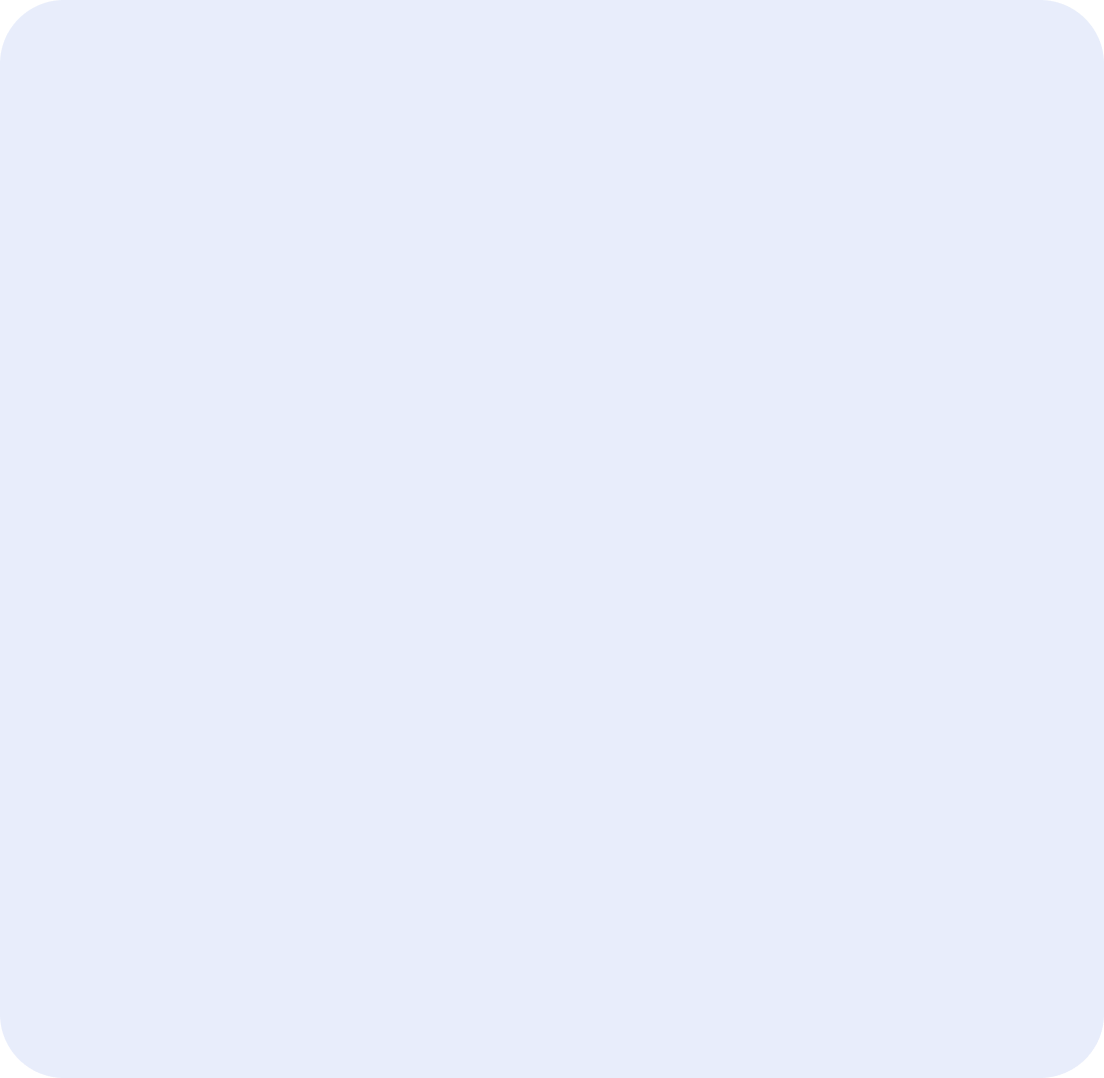 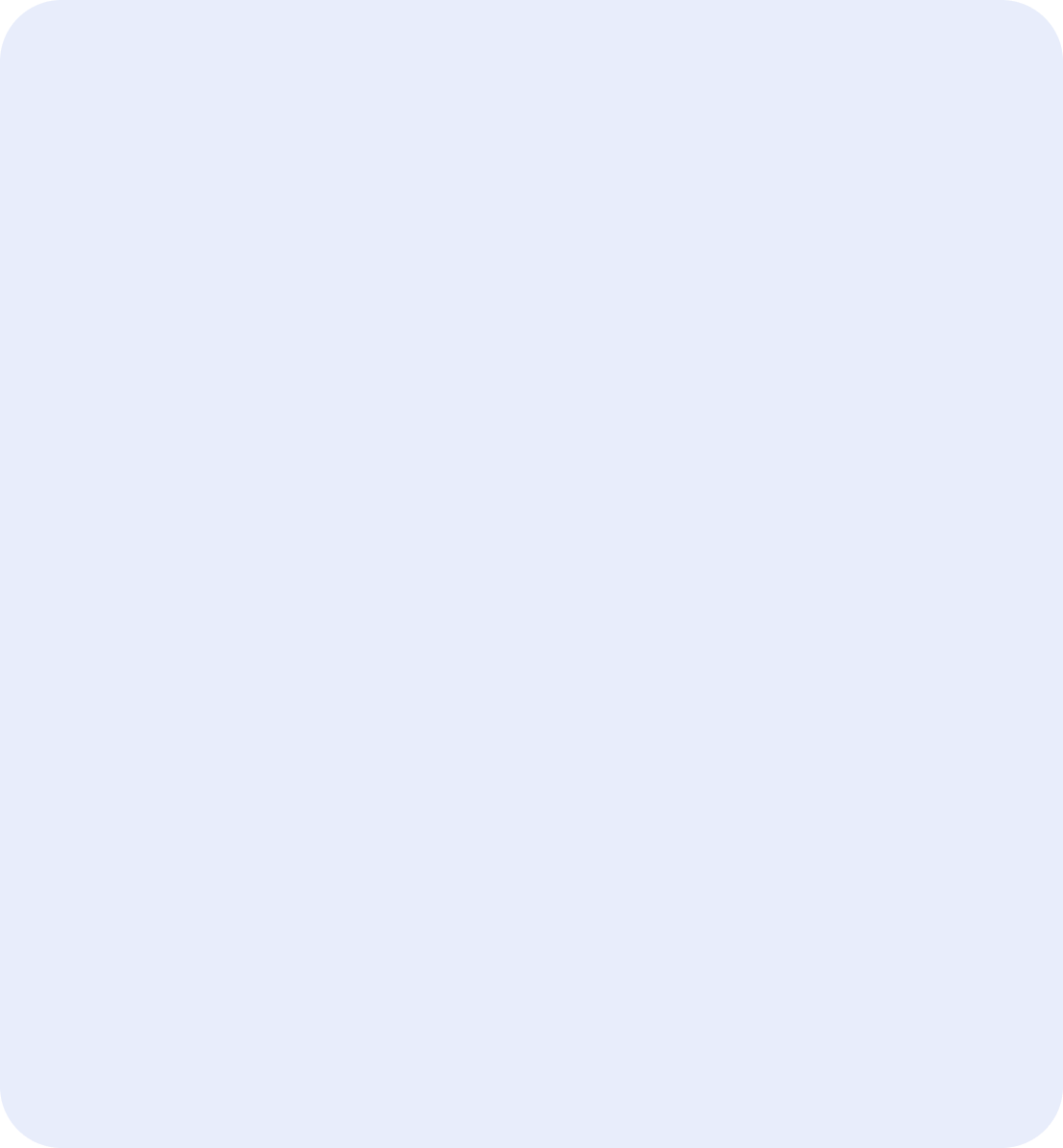 Сервисное сопровождение
Общее экспертное сопровождение заказчика
Сопровождение проектных инициатив заказчика
Персональный менеджер
Отработка обращений и анализ инцидентов на версии заказчика. 
Выдача рекомендаций с привлечениемпрофильных специалистов на текущей архитектуре проекта
Выдача рекомендаций по исправлениям в прикладном модуле, если ошибки в прикладном коде
Общий архитектурный надзор и выработка рекомендаций
Выработка/предложение архитектуры взаимодействия со сторонним ПО
СТИ: 
Разработка и ежегодный аудит архитектуры, 
Выдача рекомендаций по сайзингу
Консультации владельцев продуктов Вендора по корректному использованию Платформы 
Проведение семинаров/workshop по новой функциональности платформы
Оценка технической реализуемости функциональных требований
Анализ проектных решений на соответствие техническим возможностям, требованиям производительности и масштабируемости решения, выдача рекомендаций
Верификация результатов GAP по функциональности и нагрузочных тестов, предоставление рекомендаций
Сопровождение процесса миграции в продуктивный контур, отработка нештатных ситуаций работоспособности функционала в прод. среде
Необходимые условия для пакета «Премиальная техническая поддержка»
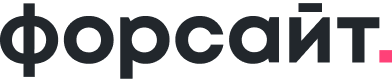 Наличие и доступ к документации по инфраструктуре и проектам.
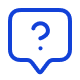 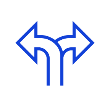 Доступность копии продуктивного контура заказчика:
Тестовый стенд - копия продуктива с измененными данными
Удаленный доступ на тестовый стенд с расширенными правами
Возможность установки средств отладки на тестовом стенде
Предоставление четкого и пошагового описания проблемы для ее воспроизведения
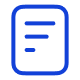 Поддержание актуальной версии платформы с учетом предоставляемых обновлений
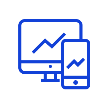 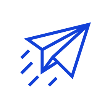 Оперативное решение вопросов на стороне Заказчика
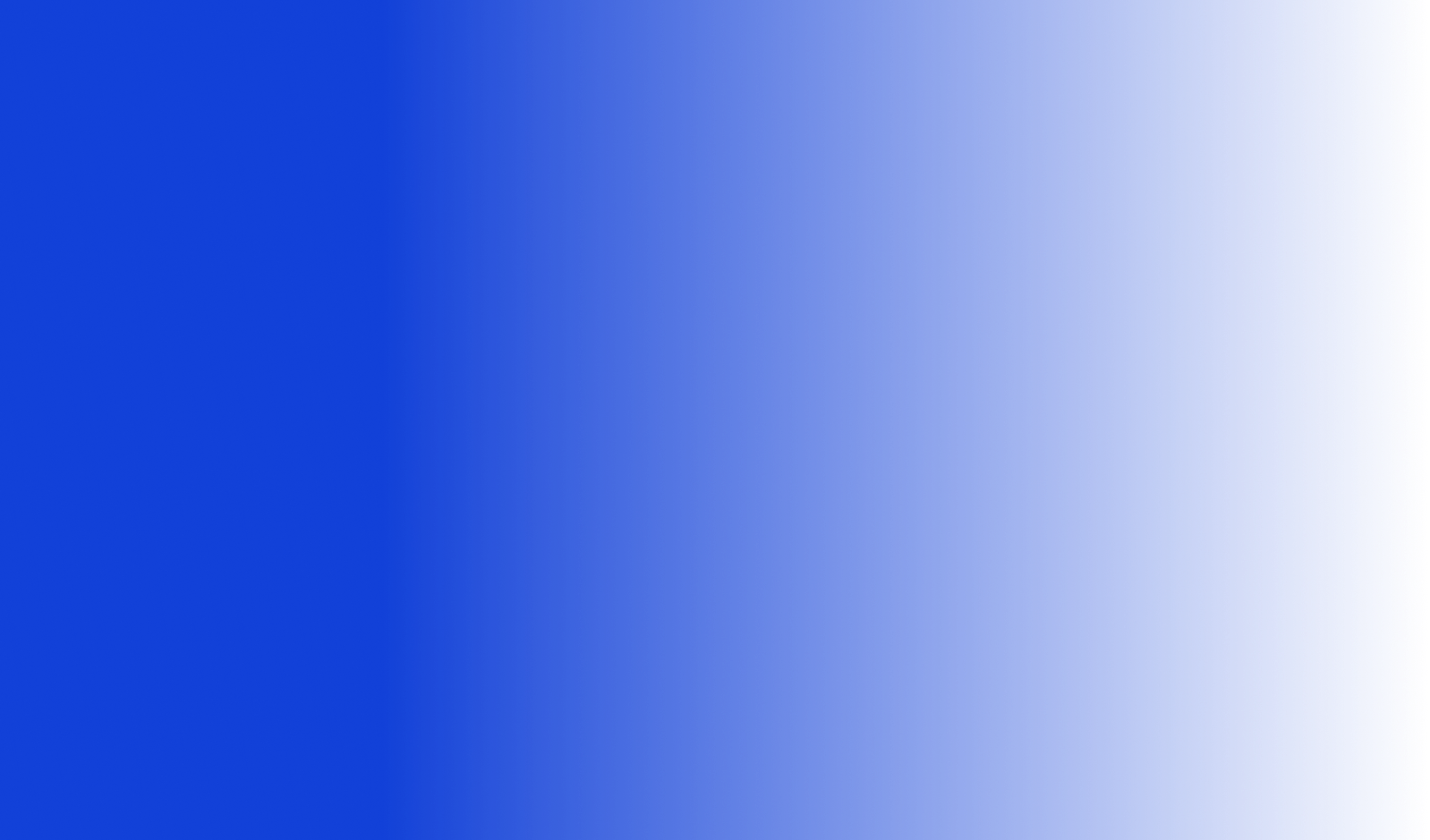 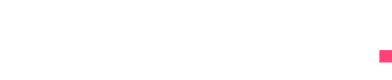 Благодарим за внимание!